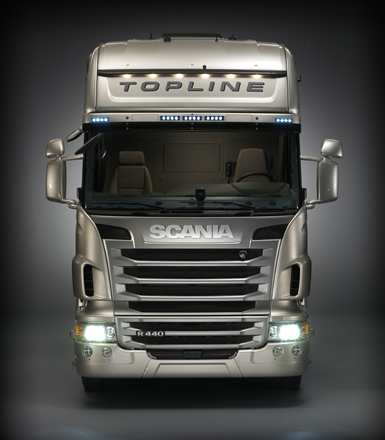 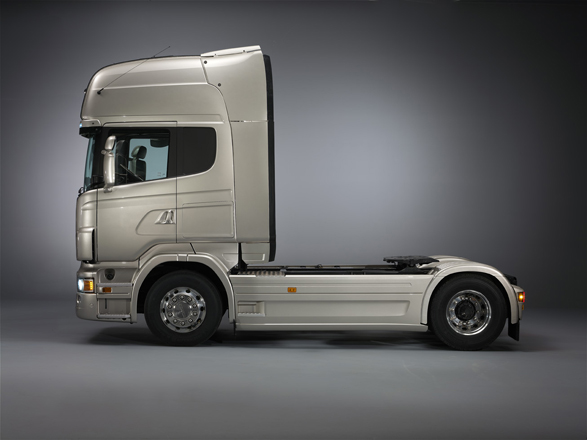 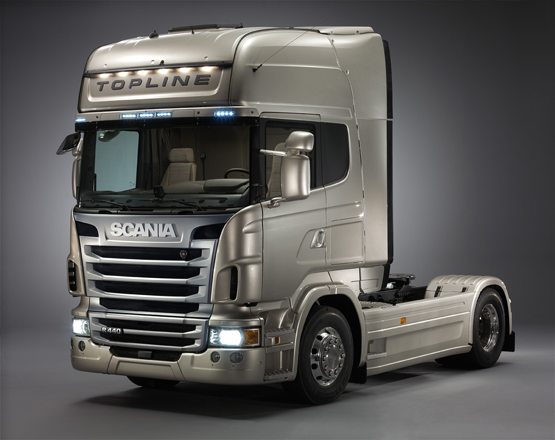 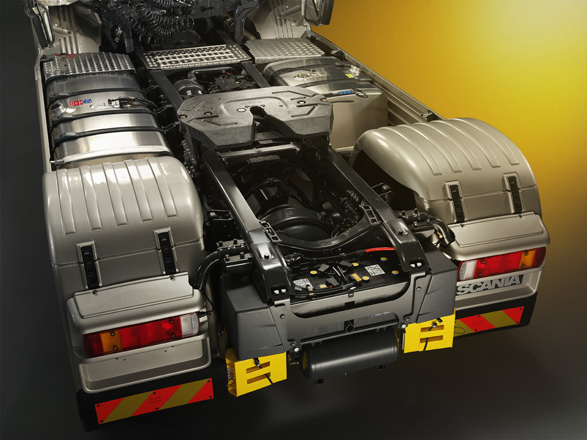 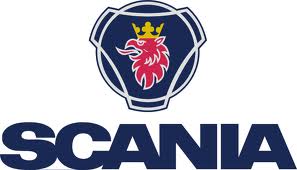 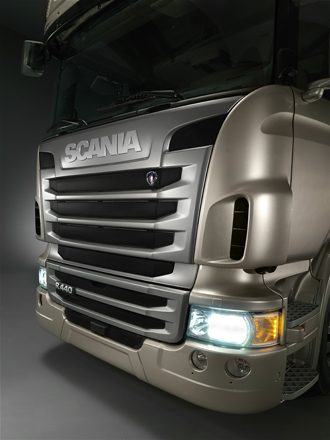 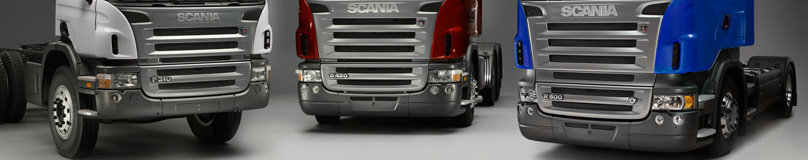 Najsilnejší motor na trhu Scania V8 730 k
Vďaka 3500 Nm a 730 k je nový vidlicový osemvalec Scania najvýkonnejším motorom s najväčším krútiacim momentom vo svete úžitkových vozidiel.
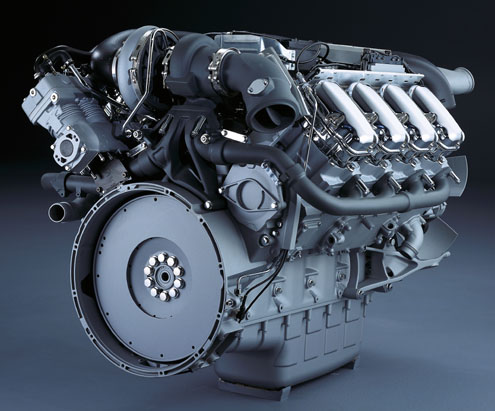 Scania Opticruise
Je k dispozícii pre    8, 12 a 12+2 stupňové prevodovky, neskôr tiež pre prevodovku s rýchlobehom.
 Je možné zvoliť si tiež Scania Retarder.
Systém „Hill-hold“  
Power mode je k dispozícii pre zvýšenie výkonu.
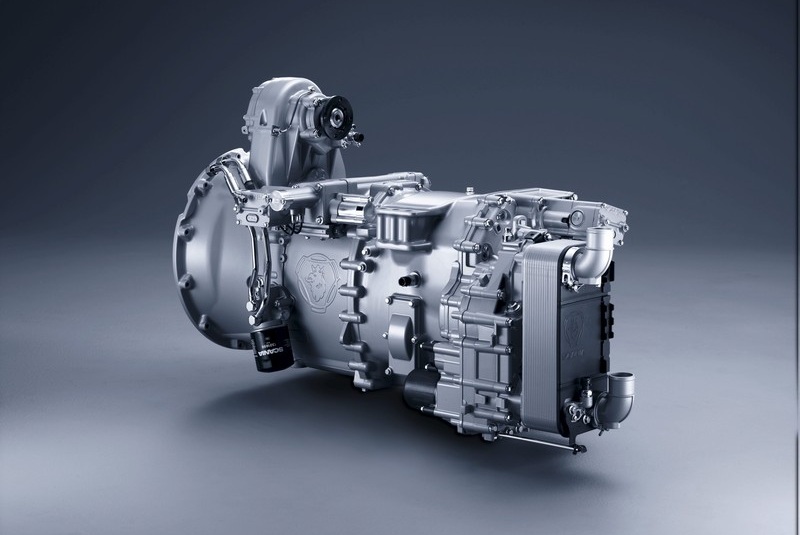 Bezpečnostné systémy
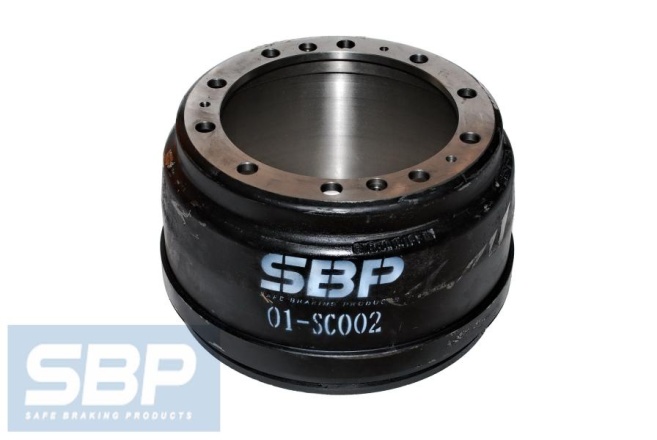 Alcolock
Elektronický brzdový systém (EBS)
Elektronický stabilizačný program (ESP)
Informácie o opotrebovaní bŕzd
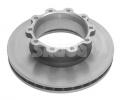 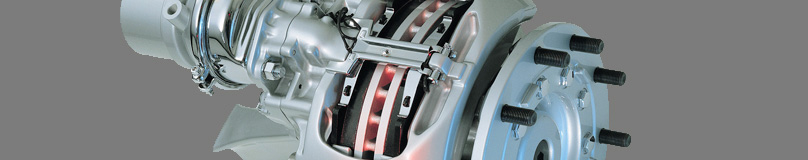 KABÍNA
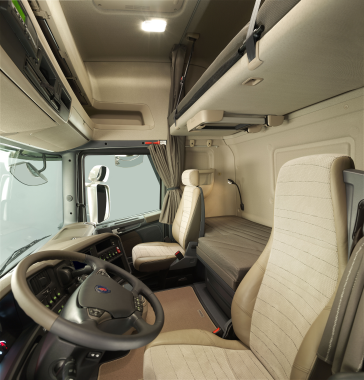 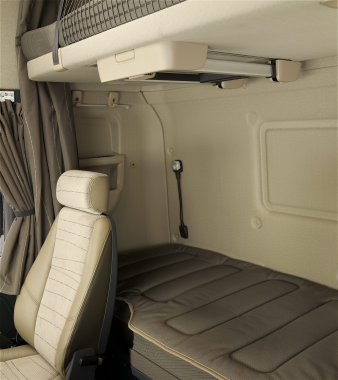 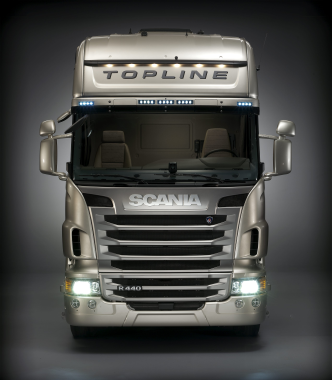 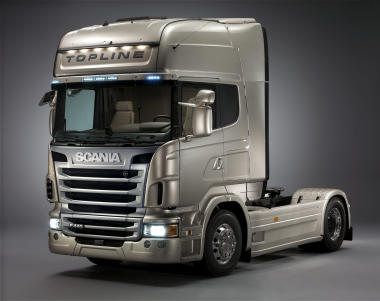 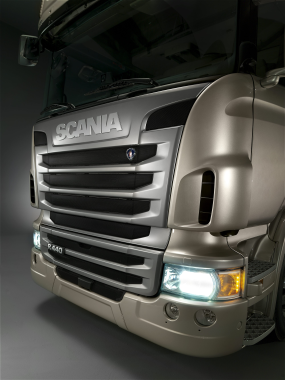 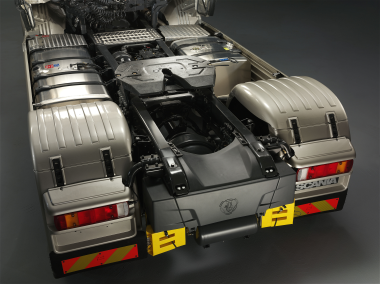 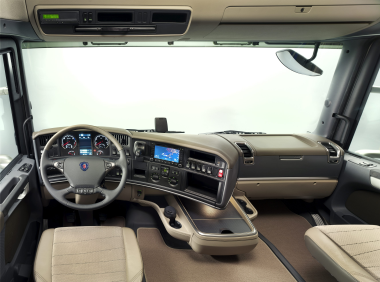 Exteriér- Zreteľnejšie, dynamickejšie a výraznejšie ako kedykoľvek predtým 

Interiér- Je jednoduché cítiť sa v nákladnom vozidle Scania ako doma.
Ďakujem za pozornosť
Ján Sedliak